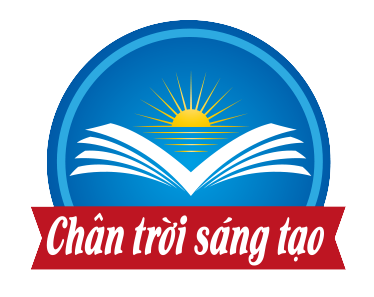 MĨ THUẬT - LỚP 1
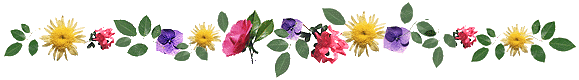 Chủ Đề 8 : PHONG CẢNH QUÊ HƯƠNG
Tiết 4: Góc Mĩ thuật của em
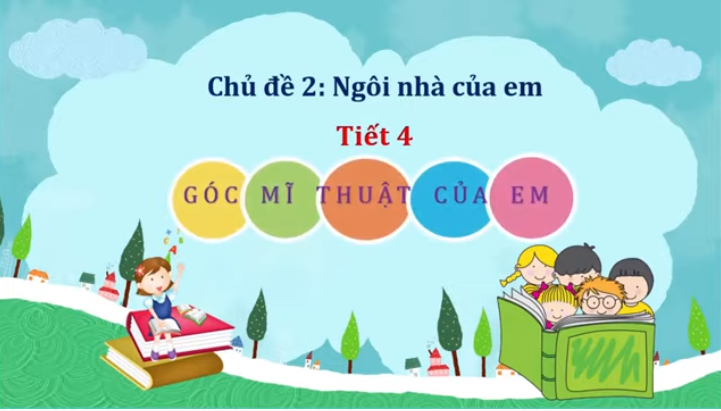 Chủ Đề 8 : PHONG CẢNH QUÊ HƯƠNG
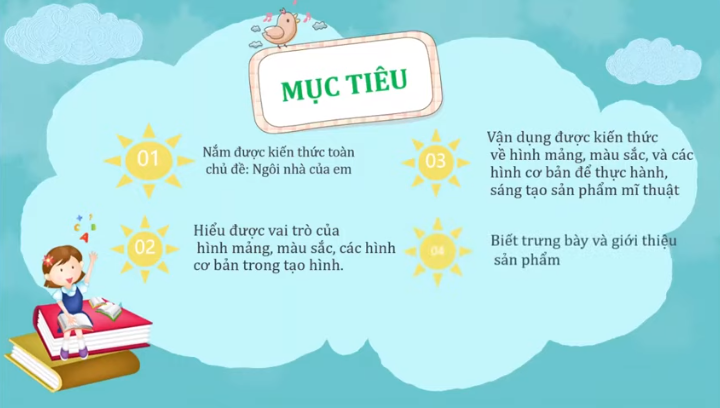 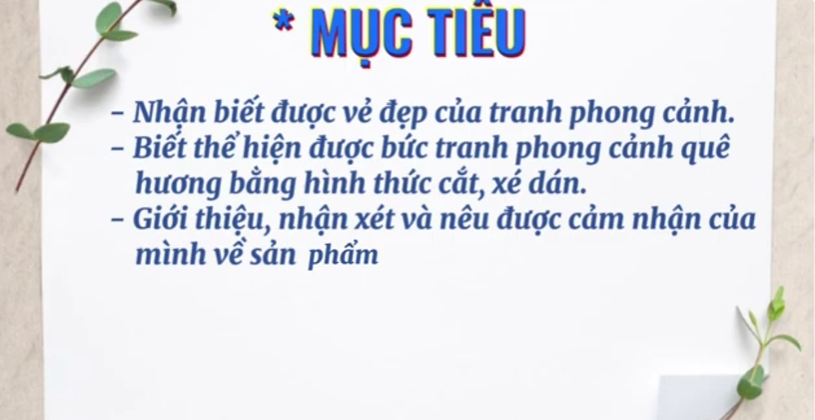 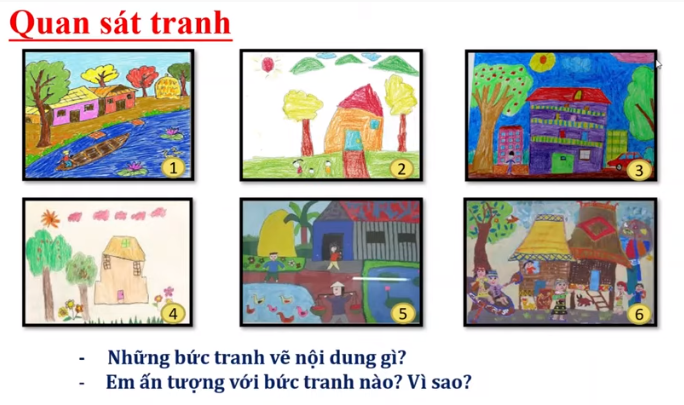 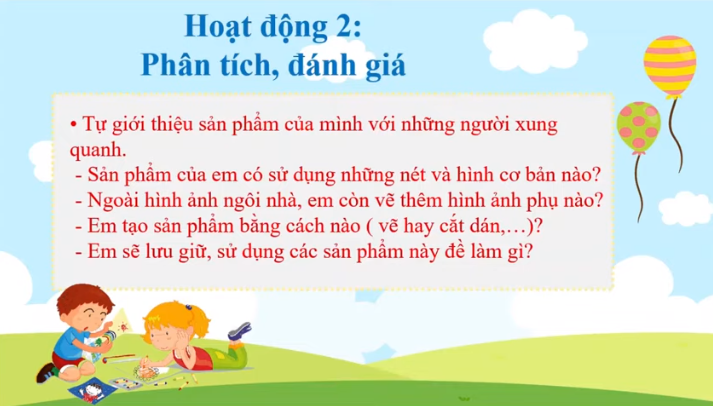 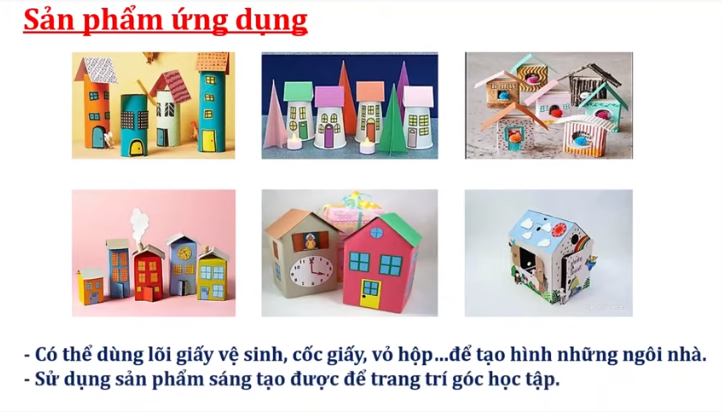 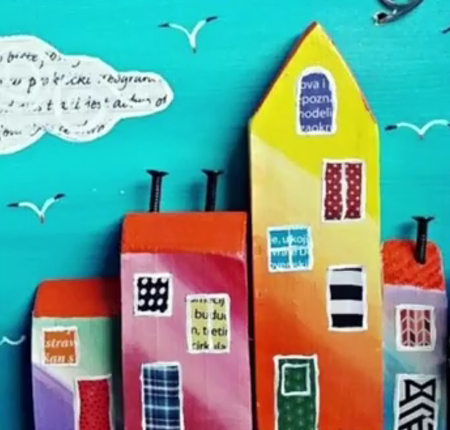 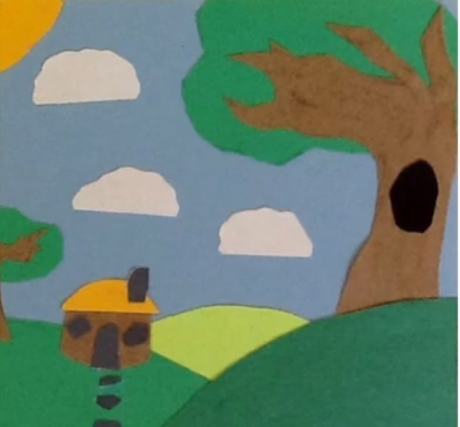 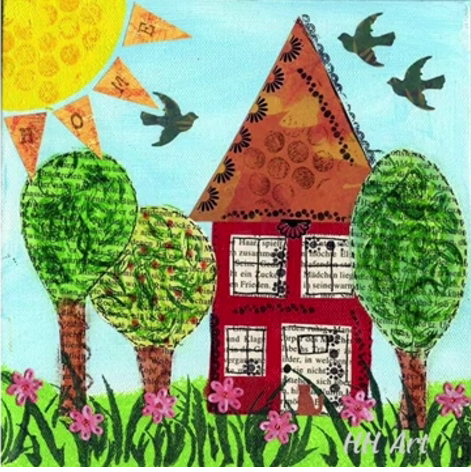 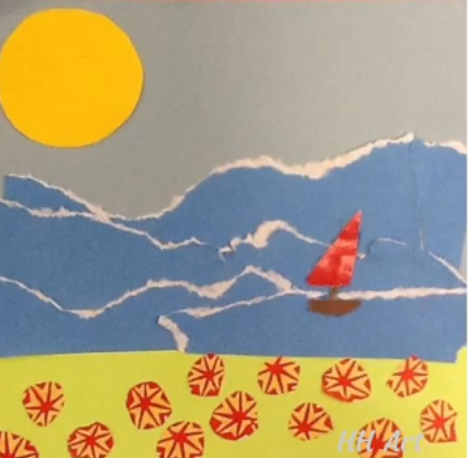 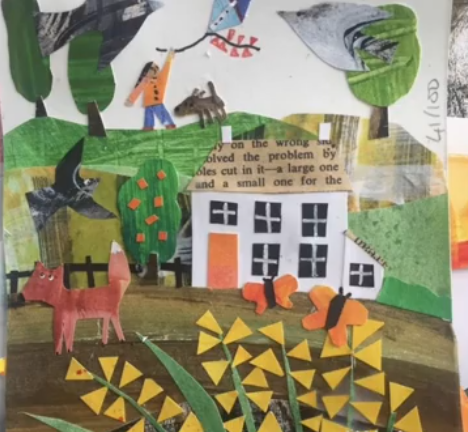 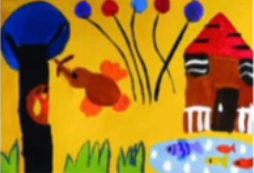 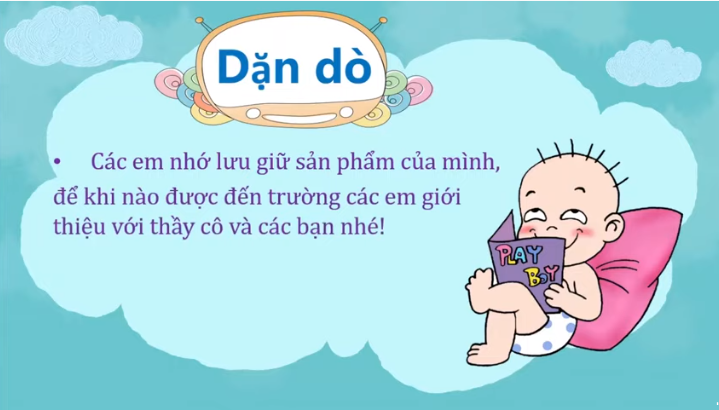 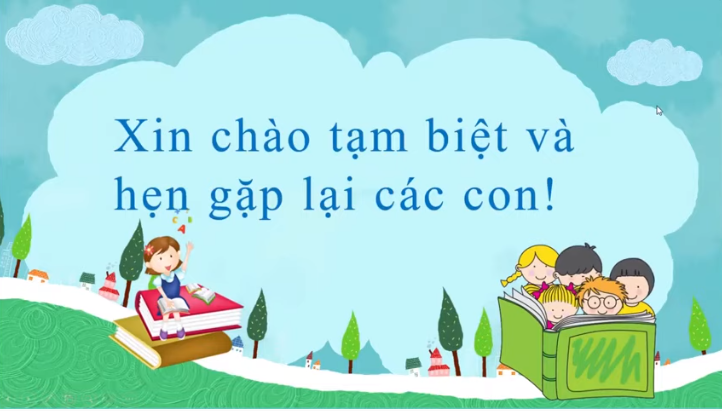 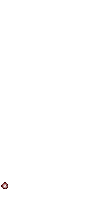 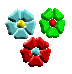